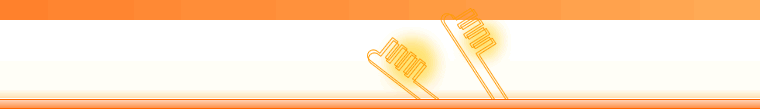 つめ物の種類
※保障期間については、年に３回以上の定期健診を受けることが条件となります
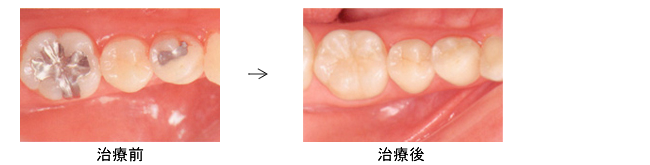 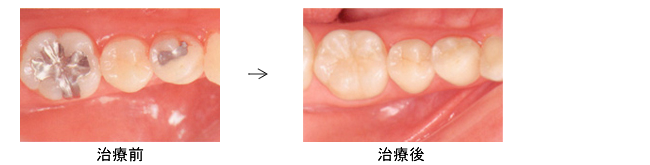 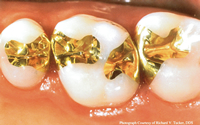 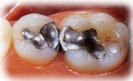 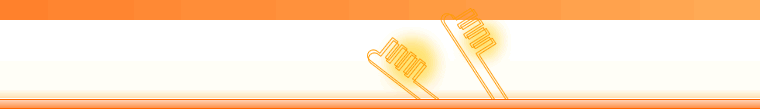 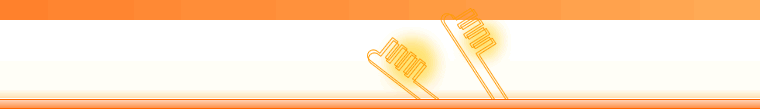 前歯のかぶせ物の種類
※保障期間については、年に３回以上の定期健診を受けることが条件となります
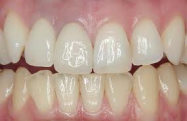 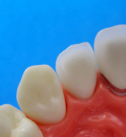 裏側
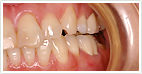 裏側
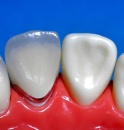 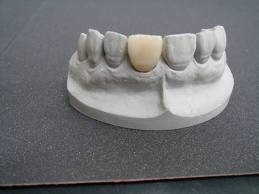 裏側
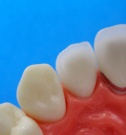 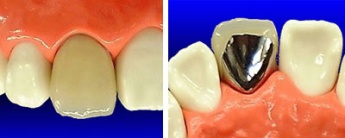 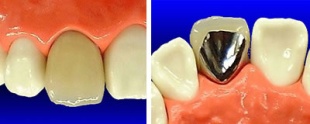 裏側
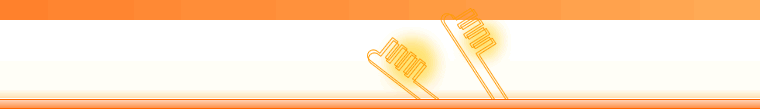 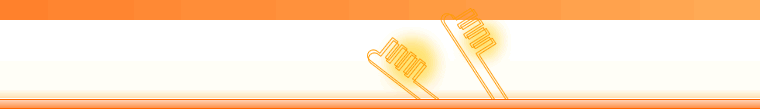 奥歯のかぶせ物の種類
※保障期間については、年に３回以上の定期健診を受けることが条件となります
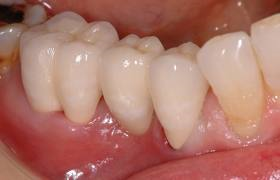 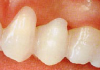 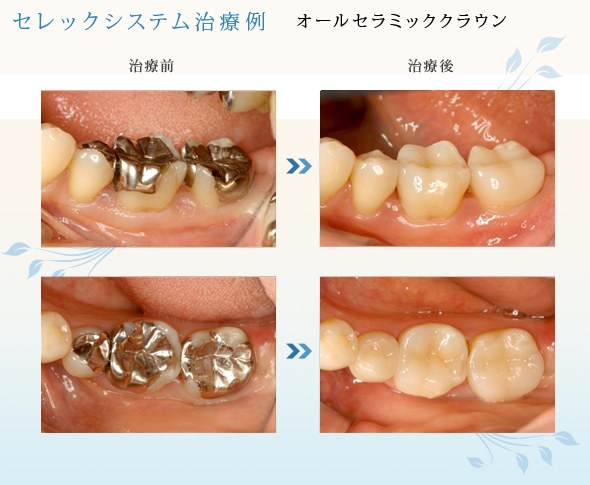 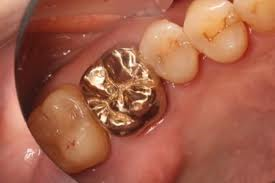 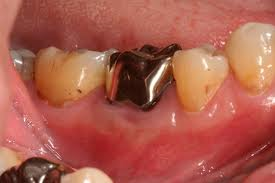